SURPRISE MEDICAL BILLS
Latest Court Challenges and What Consumers Can Expect
March 24, 2022
SURPRISE MEDICAL BILLS: Latest Court Challenges and What Consumers Can Expect
Rachel Nuzum
Vice President, Federal and State Health Policy
The Commonwealth Fund

Follow @
       raenuzum

       rachelnuzum

Learn more
Commonwealthfund.org
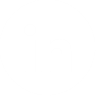 Surprise Medical Bills: Latest Court Challenges and What Consumers Can Expect
Speakers:
Jack Hoadley, Ph.D. Research Professor Emeritus, Georgetown University, McCourt School of Public Policy, Center on Health Insurance Reforms
Katie Keith, J.D., M.P.H. Associate Research Professor, Georgetown University, McCourt School of Public Policy, Center on Health Insurance Reforms; Principal at Keith Policy Solutions, LLC
Jane Beyer, J.D. Senior Health Policy Advisor, Washington State Office of the Insurance Commissioner
Resources and Housekeeping
Please use the Q&A box to ask your questions.
Once the webinar has commenced, the slides and recording will be available for reference on the Commonwealth Fund website and will be emailed to participants.
Ideas for other briefings or topics? Please reach out to sfederman@cmwf.org.
Introduction
During this webinar we will:
Review the protections extended under the No Surprises Act (NSA)
Discuss the federal and state roles in implementation of the No Surprises Act
Understand the status of litigation over NSA enforcement
Explore impact of implementation decisions and litigation for both consumers and providers
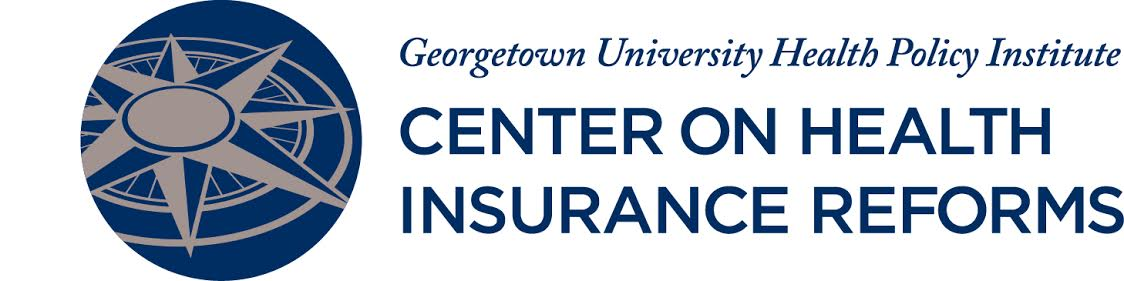 Implementing the No Surprises Act:Federal-State Collaboration
Commonwealth Fund Virtual Webinar
March 24, 2022
Jack Hoadley
No Surprises Act: An Overview
Public Law 116-260, signed December 27, 2020
Included in the Consolidated Appropriations Act, 2021
Most provisions are effective for plan years beginning on or after January 1, 2022
Bars out-of-network bills in emergency and certain non-emergency situations and by air (but not ground) ambulances
Patients responsible for in-network cost sharing only
Cost sharing payments count toward the in-network deductible and out-of-pocket limit
Protections apply both to state-regulated insurance and self-funded employer group health plans
For payment amount, relies on voluntary negotiations between insurers and providers, backed up by independent dispute resolution (i.e., arbitration) if negotiations fail.
7
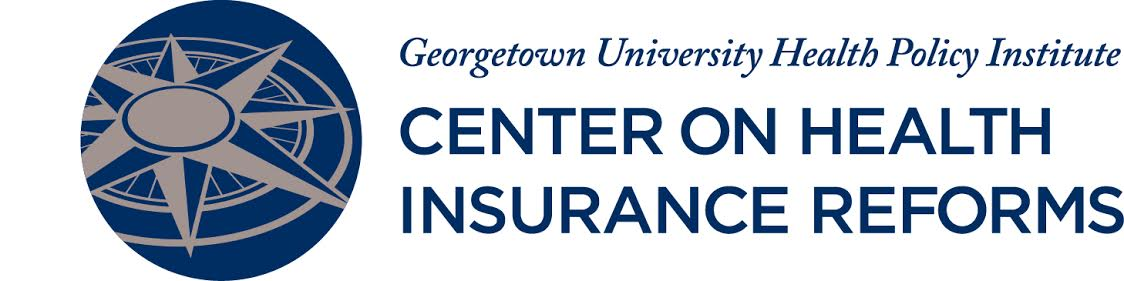 Enforcement and Complaint Process
States have primary enforcement responsibility for surprise billing protections against insurers, providers, and facilities
Federal government steps in where states fail to substantially enforce the law
Most states opted to share responsibilities with the federal government, often with collaborative enforcement agreements
Consolidated complaints process for patients and others
Successful implementation starts with education of providers, insurers, and consumers
8
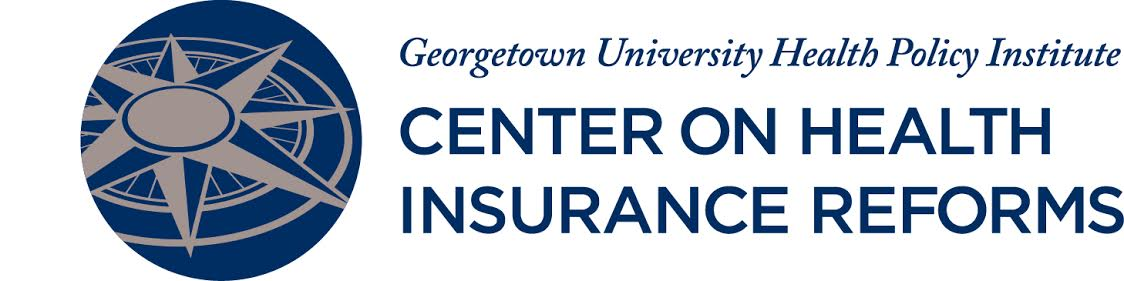 Enforcement Strategy
WA
NH
VT
ME
MT
ND
MN
Federal
State
Shared
Detail Not Yet Available
Shared (Collaborative)
OR
MA
ID
WI
SD
.
NY
WY
MI
RI
CT
IA
PA
NV
NE
NJ
OH
IN
IL
UT
DE
CO
CA
WV
MD
KS
VA
MO
KY
DC
NC
TN
AZ
AR
OK
NM
SC
MS
AL
GA
LA
AK
TX
FL
HI
Notes: Coding on this map reflects the state’s enforcement strategy across issuers, providers, and air ambulance providers. The scope includes provisions of the law that are narrowly relevant to surprise medical billing, not other related provisions of the No Surprises Act. Sections of the law included are 2799A-1(a) and 2799A-1(b) (both relating to requirements on issuers), 2799B-1 and 2799B-2 (both relating to requirements on providers), and 2799A-2(a) and 2799B-5 (both relating to air ambulances).
9
Source: Center on Health Insurance Reforms, Georgetown University Health Policy Institute; Commonwealth Fund analysis.
Interactive Map Displays
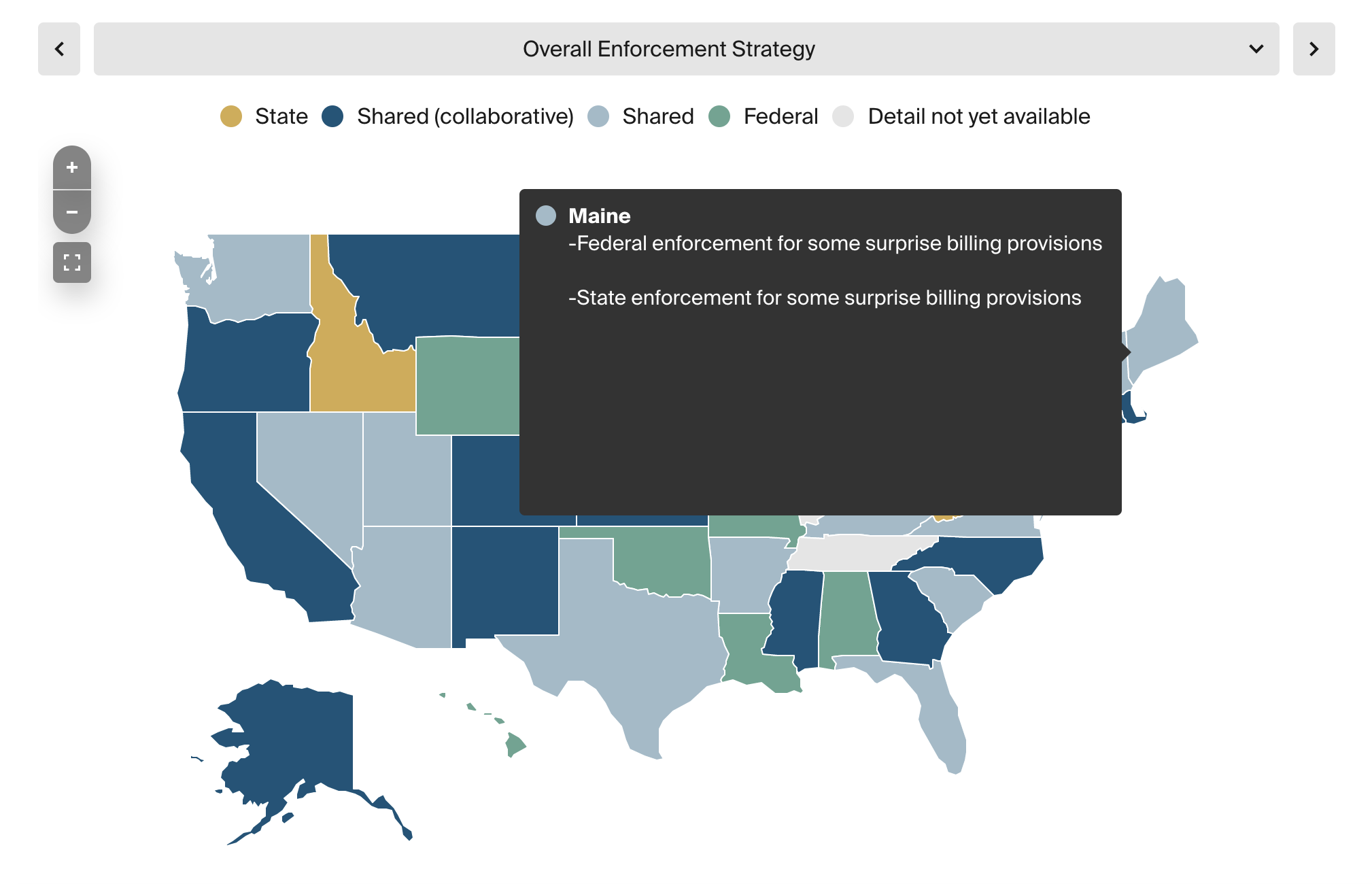 10
Processes for Determining Payments to Out-of-Network Providers
“Specified state law” is one that provides for a method for determining the amount of payment to an out-of-network provider (whether payment standard or arbitration)
State method used to determine payments for health plans regulated by the state and services to which state law applies
Also used to determine cost-sharing amounts
If state law does not apply, the No Surprises Act applies
Payment disputes will be resolved under the federal independent dispute resolution (IDR) process
Cost sharing will be based on the lesser of the qualifying payment amount (QPA) or a provider’s billed charges
11
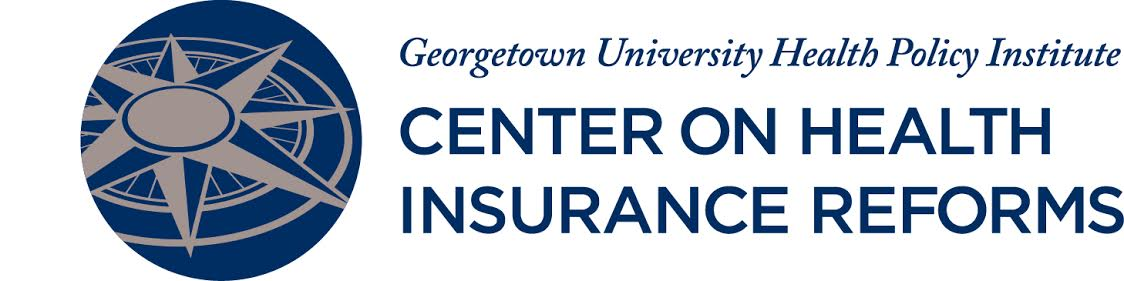 Specified State Laws to Determine Payments
WA
NH
VT
ME
MT
ND
MN
Yes, Where State Law Applies
No
Detail Not Yet Available
OR
MA
ID
WI
SD
.
NY
WY
MI
RI
CT
IA
PA
NV
NE
NJ
OH
IN
IL
UT
DE
CO
CA
WV
MD
KS
VA
MO
KY
DC
NC
TN
AZ
AR
OK
NM
SC
MS
AL
GA
LA
AK
TX
FL
HI
12
Notes: Coding on this map reflects whether the state has a specified state law and the circumstance to which that law applies if narrower than all state-regulated insurance. It also displays which government will enforce the outcomes of IDR proceedings.
Source: Center on Health Insurance Reforms, Georgetown University Health Policy Institute; Commonwealth Fund analysis.
Determining Payments under Federal Law
Health plan or insurer can, within certain timeframes, negotiate the payment amount with the provider or facility
Failing that, either party can request arbitration through an independent dispute resolution (IDR) entity
IDR features include:
Submission of cases through a federal portal; parties pay administrative fee of $50
Multiple items and services may be batched for a single arbitration
Parties submit amounts and supporting information
Arbitrator must select one amount or the other; decision is binding
Losing party pays the cost of arbitration ($200-$500 for a single case; $268-$670 for batched cases)
13
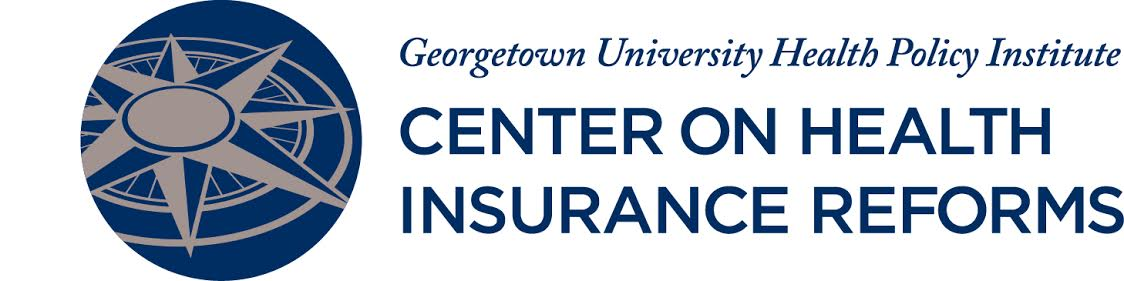 Factors for IDR Entity’s Consideration
Qualifying payment amount (QPA), defined as insurer’s median in-network rate
Provider’s level of training, experience and quality of care
Market share of the non-participating provider or facility
Acuity of the patient or complexity of the services provided
Prior contracted rates
Good faith efforts to enter network agreements
Barred from considering:
Provider’s billed charges
Usual or customary rates
Rates paid under government programs (Medicare, Medicaid)
14
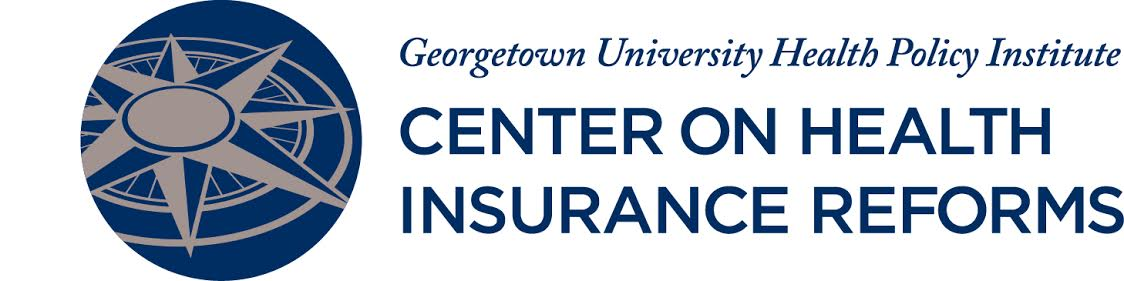 What Should a Consumer Do?
What can covered consumers expect?
Law should be self-enforcing
But consumers should know their rights
When consumers receive a bill, how do they know what they are legally bound to pay?
Distinguishing bills that fall under the No Surprises Act from bills that are high or unexpected for other reasons
Where should consumers go for help?
Federal consumer complaint website or phone line
State processes
15
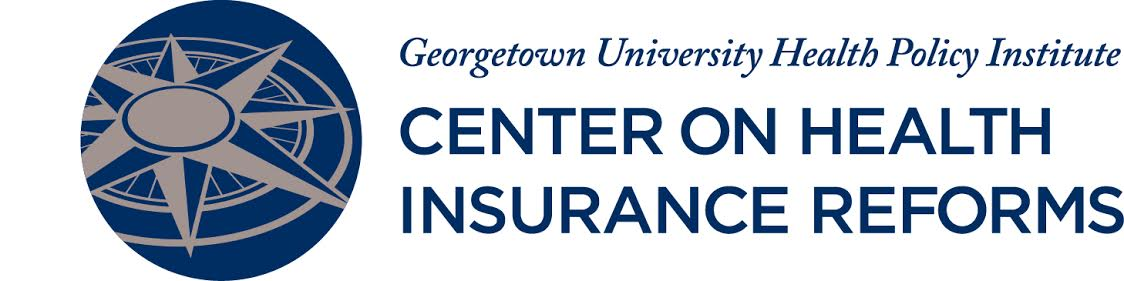 Litigation Over the NSA: The Issue
Arbitration is especially important for out-of-network specialty providers
History of private equity ownership and high charges that have led to higher patient out-of-pocket costs and overall health care costs

Providers argue:
Arbitration rule’s guardrails will make it harder to obtain higher rates
Arbitration rule creates a de facto payment standard that will disadvantage providers and is inconsistent with the No Surprises Act

Biden administration and amici argue:
Arbitration rule is consistent with the No Surprises Act and Congress’ intent
Arbitration rule’s guardrails are key to holding down health care costs
16
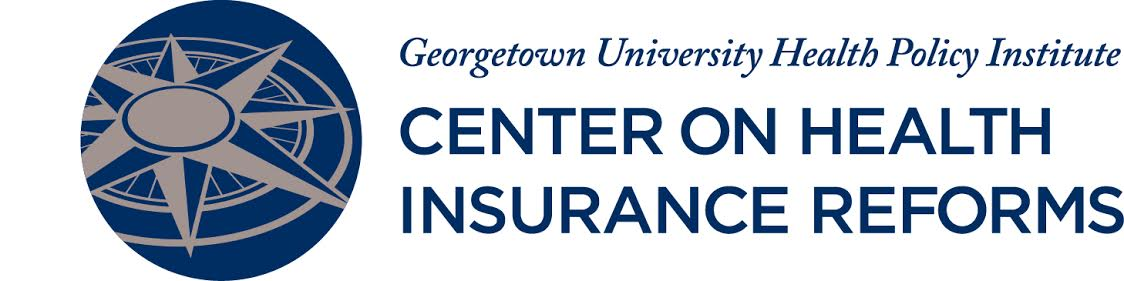 Aggressive Litigation by Providers
17
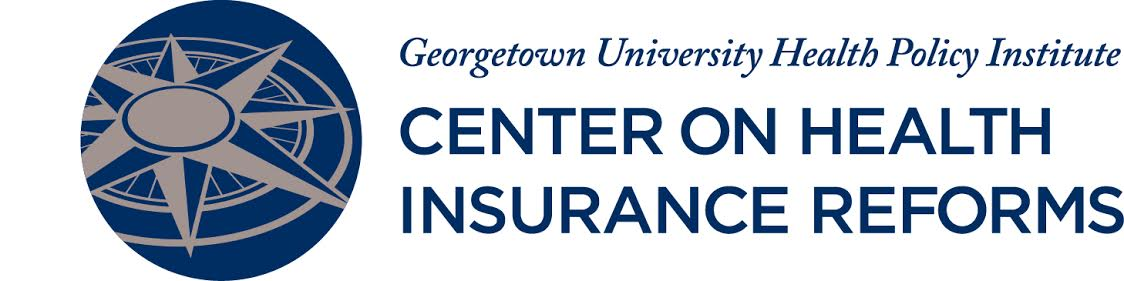 Impact and What to Expect Next
Decision in Texas Medical Association invalidated parts of the arbitration rule on a nationwide basis; no appeal yet
Arbitration can proceed but decision eliminates key guardrails designed to keep costs down 
Core consumer protections remain in place 

Other lawsuits are generally on hold and a DC court indicated this week that a decision seems unlikely

May 2022: Biden administration will issue a final rule that could rescind, replace, or readopt the challenged parts of the arbitration rule
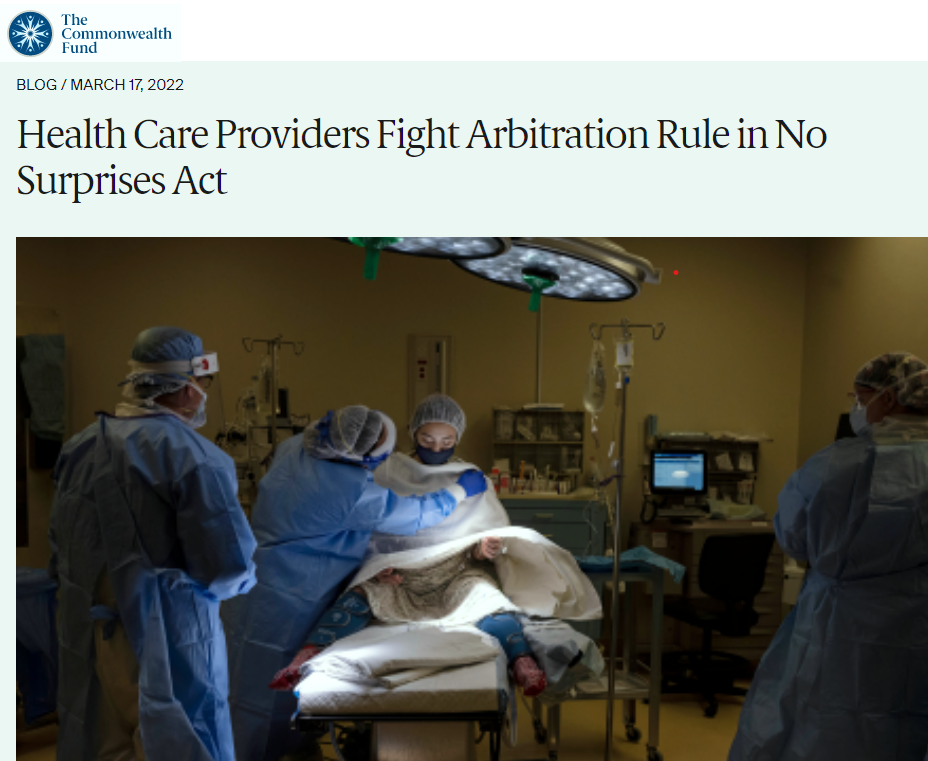 Source: https://www.commonwealthfund.org/blog/2022/health-care-providers-fight-arbitration-rule-no-surprises-act
18
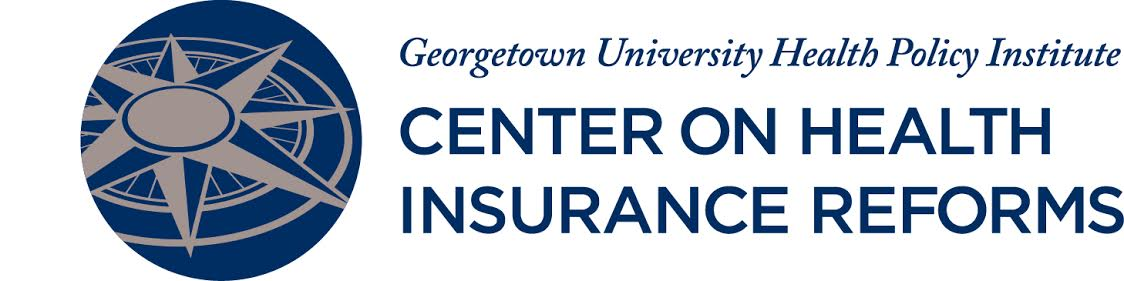 Surprise Billing in Washington State
Commonwealth Fund 
    
Jane Beyer, Senior Health Policy Advisor
Washington State BBPA & the NSA
Balance Billing Protection Act (2019)
Effective January 1, 2020
Comprehensive – “specified state law”
E2SHB 1688 (2022)
Aligns the BBPA and NSA, but retains key BBPA consumer protections
Awaiting Governor’s signature
Commonwealth Fund
March  24, 2022
20
From the consumer’s perspective
If a consumer receives a surprise bill:
Don’t pay it right away…
Contact their health plan – is deductible satisfied? What would in-network cost-sharing be for this service?
Contact the provider – is this a balance bill?
If the provider won’t waive the bill, call our consumer advocates.
Under the BBPA
OIC will contact provider.  Give them an “opportunity to cure”.
If pattern of “unresolved violations” refer to state medical commission or applicable disciplinary authority.
If provider is out-of-state, we refer the complaint to CMS.
If plan is self-funded and not participating in BBPA, we refer the complaint to CMS or DOL.
Commonwealth Fund
March 24, 2022
21
From the consumer’s perspective
Key vulnerabilities and Washington’s response:
Provide greater protection than NSA under state law
Include prohibition on providers/facilities asking consumers to waive their balance billing protections
Require providers to refund excess consumer payments with interest
Address language access, i.e. OIC’s Notice of Consumer Rights translated into 11 languages and available on our website
Commonwealth Fund
March  24, 2022
22
From a state regulator’s perspective
For states with their own balance billing laws, consider:
Consumer, provider, and issuer confusion regarding which law applies to a particular emergency room visit or planned procedure
Align state law with the NSA?
Repeal the state law?
If no action, potentially two parallel statutes addressing the same ER visit or planned procedure
Commonwealth Fund
March 24. 2022
23
From a state regulator’s perspective
For states with network adequacy standards to ensure adequate provider networks:
Will issuer’s try to use the balance billing statute to meet network adequacy standards?
In Washington state — Yes, but OIC said no.  
Providers aren’t used to hearing from state insurance regulators – use connections with their associations
Outreach and education:  separate webinars for consumers, providers, and issuers
Take advantage of federal NSA resources
March 24. 2022
Commonwealth Fund
24
Lessons for other states
Keep consumers at the center
Prohibition on asking consumers to waive their rights
Notice of consumer rights at meaningful times
Dispute resolution
BBPA uses arbitration. 
Fewer requests than anticipated and fewer matters went to full arbitration
Enforcement:
Provider response to insurance regulator/coordination with disciplinary authority
This is a nonpartisan issue – it can happen to anyone.
Commonwealth Fund
25
March 24, 2022
Appendix
Commonwealth Fund
March 24. 2022
26
E2SHB 1688 (as passed by Legislature) – Aligning the No Surprises Act & the Balance Billing Protection Act
Commonwealth Fund
March  24, 2022
27
E2SHB 1688 (as passed by Legislature) – Aligning the No Surprises Act & the Balance Billing Protection Act
Commonwealth Fund
March  24, 2022
28
E2SHB 1688 (as passed by Legislature) – Aligning the No Surprises Act & the Balance Billing Protection Act
Commonwealth Fund
March  24, 2022
29
E2SHB 1688 (as passed by Legislature) – Aligning the No Surprises Act & the Balance Billing Protection Act
Commonwealth Fund
March 24, 2022
30
E2SHB 1688 (as passed by Legislature) – Aligning the No Surprises Act & the Balance Billing Protection Act
March 24. 2022
Commonwealth Fund
31